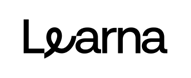 Motivation Audit Assessment
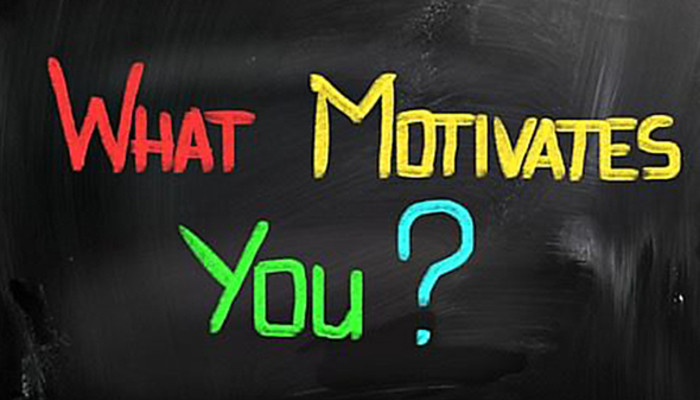 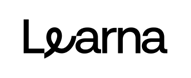 © Wentworth People Pty Ltd 2022
www.wentworthpeople.com.au
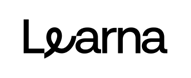 About the audit process
This is a very simple process that allows you to quickly understand the important motivating factors for yourself or one of your reports.  
Many companies conduct staff surveys to find out how people are feeling and thinking about work. These are useful surveys that look at broad, generic themes.
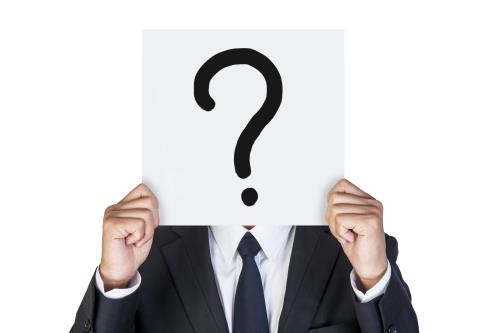 This audit process is a more personal look at motivation against two dimensions:
What motivational factors are important to you in the context of your work life
How well are each of these factors currently being satisfied.
Understanding what really motivates us is not quite so obvious as it may seem. Is money really the most important factor? Certainly, it’s important but would you trade more money for a horrible boss or a role that stifled your initiative?
What motivates people is  individual to them and it’s important to properly think about and understand what the key drivers are before putting any motivation plan in place. 
What motivates people is not fixed or permanent. It  changes over time as our lives and circumstances change. That’s why this is  worth doing at least annually for yourself and if you manage others,  for your team. 
This is therefore an excellent process for someone who has been in the organisation a while and may be finding it hard to find the drive that they once did. Or at the start of a new role and then after 3-6 months in that role.
© Wentworth People Pty Ltd 2022
page 2
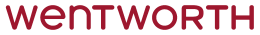 How to COMPLETE this audit
Go through the audit and consider each motivation factor. Don’t score or rate any factor until you have looked through the whole list. The list provided is not exhaustive and if you/they feel something is missing, there is room to add it.
Now rank the top motivators for you. As a guide, pick between 5 and 10 factors and as the list contains 20+ factors, this will require choices to be made and that will take time. 
Then look at how well each of these factors is currently being satisfied. This is a rating process and is from 1-10, with 10 meaning that factor is being completely met in their/your current role
The picture usually is clear. We know every factor being rated is either very important or quite important and you/they will be able to see quickly which is not being met. They/you may know this already, or the process may crystallise it. As a rule of thumb anything below 6 is an issue. 
Explore the reasons why. It is this exploration that will prove most important. The audit is a great  ‘door opener’ to a conversation, often between the manager and person concerned. That conversation may be about the way they/you are managed, the role, the type of work they/you are doing, career aspirations, the rewards and recognition. It’s really important to look at who is responsible for delivering all the elements. People often find it challenging to look at their own behaviour as a reason they are not paid as much as they want, are not progressing or being given interesting work. It’s not the senior manager’s job to “fix” everything, rather to have an open conversation about some strategies that can improve the situation. 
The conversation may lead to a change in expectations and/or some specific plans being made that address the areas raised as an issue. 
Then it’s all about the implementation of the plan .
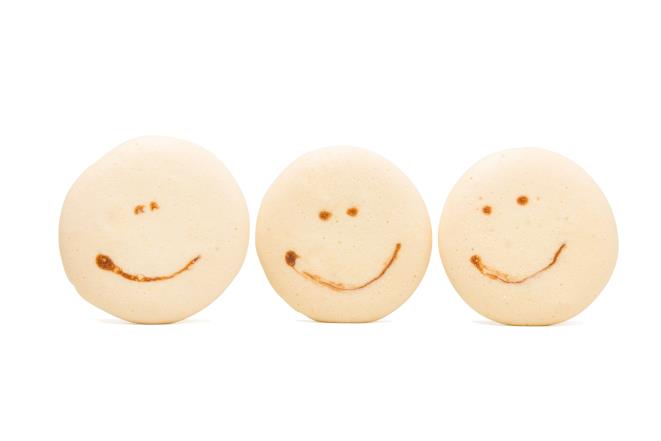 © Wentworth People Pty Ltd 2022
page 3
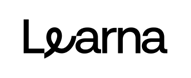 Motivation Audit CHECKLIST
© Wentworth People Pty Ltd 2022
page 4
Motivation Audit CHECKLIST
© Wentworth People Pty Ltd 2022
page 5
Reflection and Action Planning
For the factors you selected in your top 5-10 motivators, explain some of the reasons for your rating score on satisfaction. Why was it a good score, or a not so good score?
© Wentworth People Pty Ltd 2022
page 6
Reflection and Action Planning
For each of the lower rating factors, explore who is best placed to do something about improving the rating and then what could be done.
E.g. Pay may not be fully in your, or your manager’s control, but improving the way you are perceived is in your control. 
Variety in your work: this may be something that could be addressed through projects, delegated tasks that are different to the current day to day work.
© Wentworth People Pty Ltd 2022
page 7
Reflection and Action Planning
What do you need to do?
© Wentworth People Pty Ltd 2022
page 8